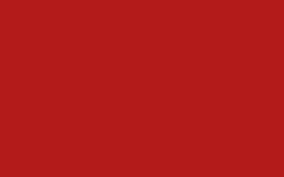 الدورة التحضيرية في المتشابهات
إشراف: د. كمال راضي كشكو
إعداد: م. وائل محمود ساق الله
تنبيهات للحفاظ لفضيلة الشيخ عوض الجميلي
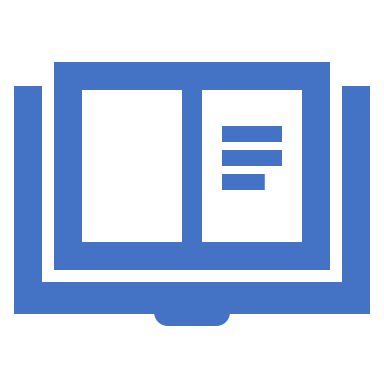 سورة البقرة
وفيها (19) تنبيهًا للحفاظ
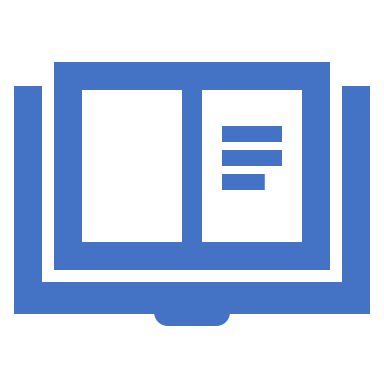 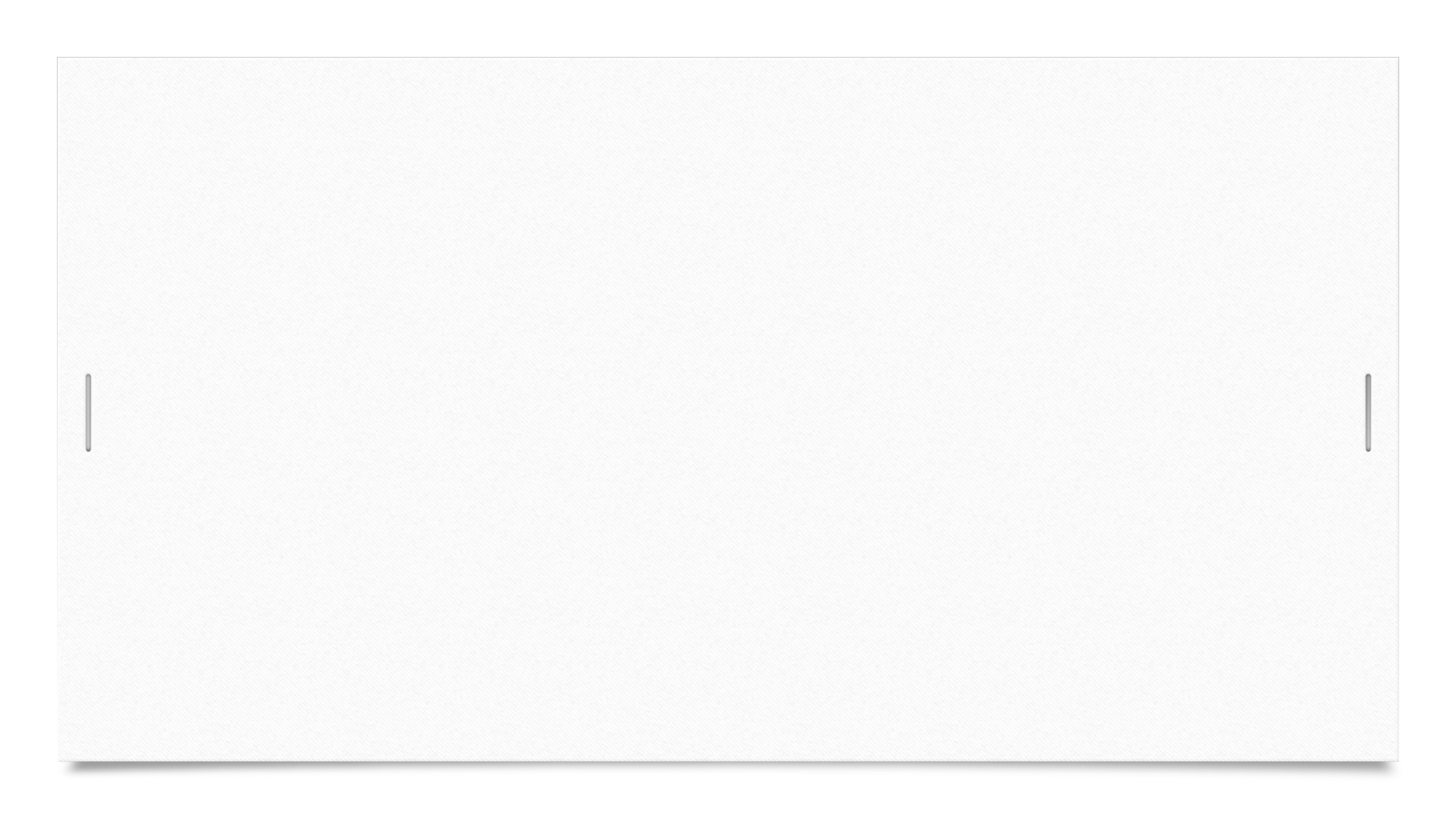 للحفاظ (1)
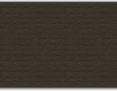 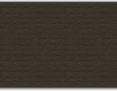 للحفاظ (2)
للحفاظ (3)
للحفاظ (4)
للحفاظ (5)
(وَإِذۡ قُلۡتُمۡ یَـٰمُوسَىٰ لَن نَّصۡبِرَ عَلَىٰ طَعَامࣲ وَا⁠حِدࣲ فَٱدۡعُ لَنَا رَبَّكَ یُخۡرِجۡ لَنَا مِمَّا تُنۢبِتُ ٱلۡأَرۡضُ مِنۢ بَقۡلِهَا وَقِثَّاۤىِٕهَا وَفُومِهَا وَعَدَسِهَا وَبَصَلِهَاۖ قَالَ أَتَسۡتَبۡدِلُونَ ٱلَّذِی هُوَ أَدۡنَىٰ بِٱلَّذِی هُوَ خَیۡرٌۚ ٱهۡبِطُوا۟ مِصۡرࣰا فَإِنَّ لَكُم مَّا سَأَلۡتُمۡۗ وَضُرِبَتۡ عَلَیۡهِمُ ٱلذِّلَّةُ وَٱلۡمَسۡكَنَةُ وَبَاۤءُو بِغَضَبࣲ مِّنَ ٱللَّهِۗ ذَلِكَ بِأَنَّهُمۡ كَانُوا۟ یَكۡفُرُونَ بِـَٔایَـٰتِ ٱللَّهِ وَیَقۡتُلُونَ ٱلنَّبِیِّـۧنَ بِغَیۡرِ ٱلۡحَقِّۗ ذَلِكَ بِمَا عَصَوا۟ وَّكَانُوا۟ یَعۡتَدُونَ(61))
للحفاظ (6)
(وَإِذۡ قُلۡتُمۡ یَـٰمُوسَىٰ لَن نَّصۡبِرَ عَلَىٰ طَعَامࣲ وَا⁠حِدࣲ فَٱدۡعُ لَنَا رَبَّكَ یُخۡرِجۡ لَنَا مِمَّا تُنۢبِتُ ٱلۡأَرۡضُ مِنۢ بَقۡلِهَا وَقِثَّاۤىِٕهَا وَفُومِهَا وَعَدَسِهَا وَبَصَلِهَاۖ قَالَ أَتَسۡتَبۡدِلُونَ ٱلَّذِی هُوَ أَدۡنَىٰ بِٱلَّذِی هُوَ خَیۡرٌۚ ٱهۡبِطُوا۟ مِصۡرࣰا فَإِنَّ لَكُم مَّا سَأَلۡتُمۡۗ وَضُرِبَتۡ عَلَیۡهِمُ ٱلذِّلَّةُ وَٱلۡمَسۡكَنَةُ وَبَاۤءُو بِغَضَبࣲ مِّنَ ٱللَّهِۗ ذَلِكَ بِأَنَّهُمۡ كَانُوا۟ یَكۡفُرُونَ بِـَٔایَـٰتِ ٱللَّهِ وَیَقۡتُلُونَ ٱلنَّبِیِّـۧنَ بِغَیۡرِ ٱلۡحَقِّۗ ذَلكَ بِمَا عَصَوا۟ وَّكَانُوا۟ یَعۡتَدُونَ(61))
للحفاظ (7)
للحفاظ (8)
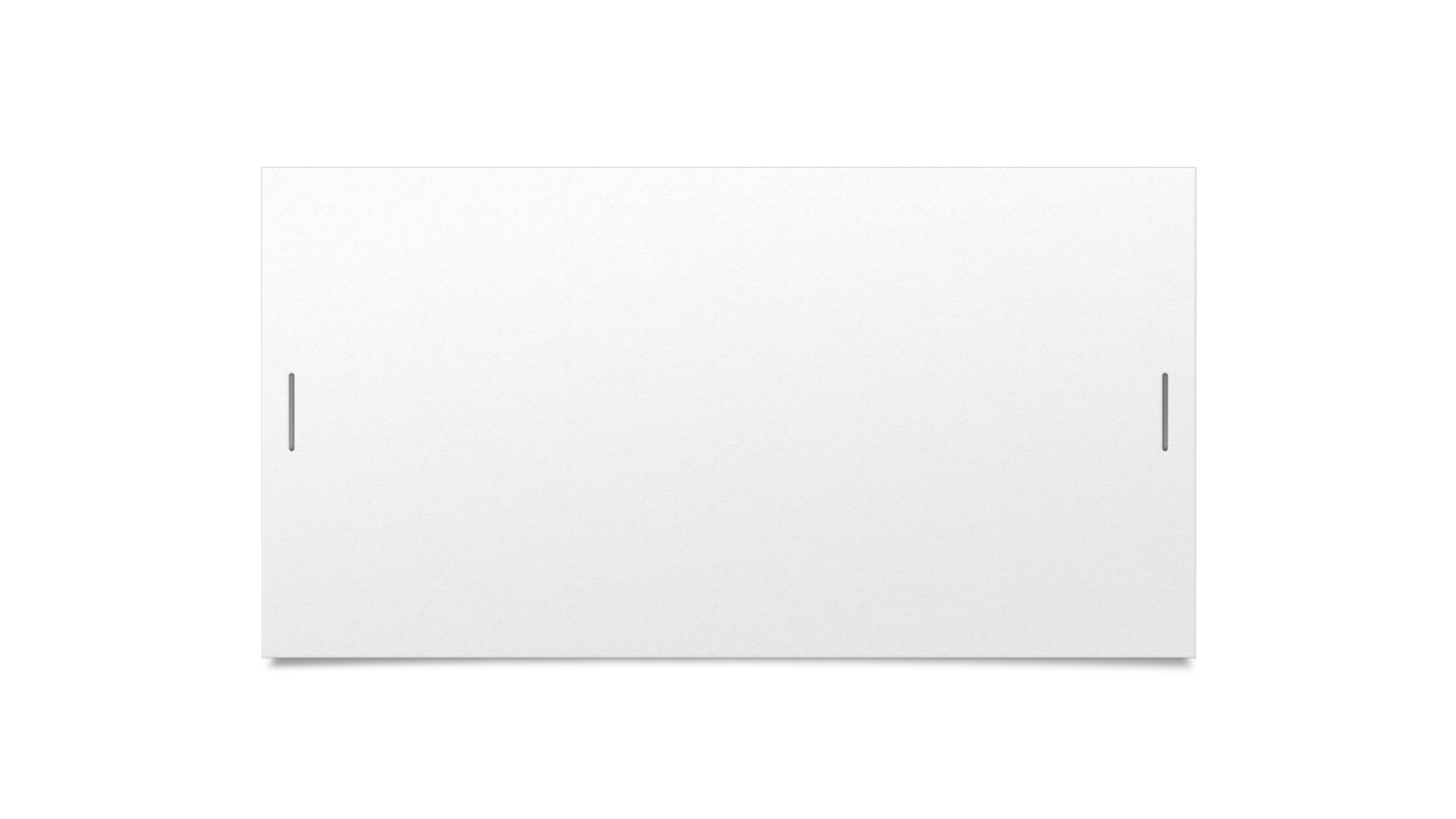 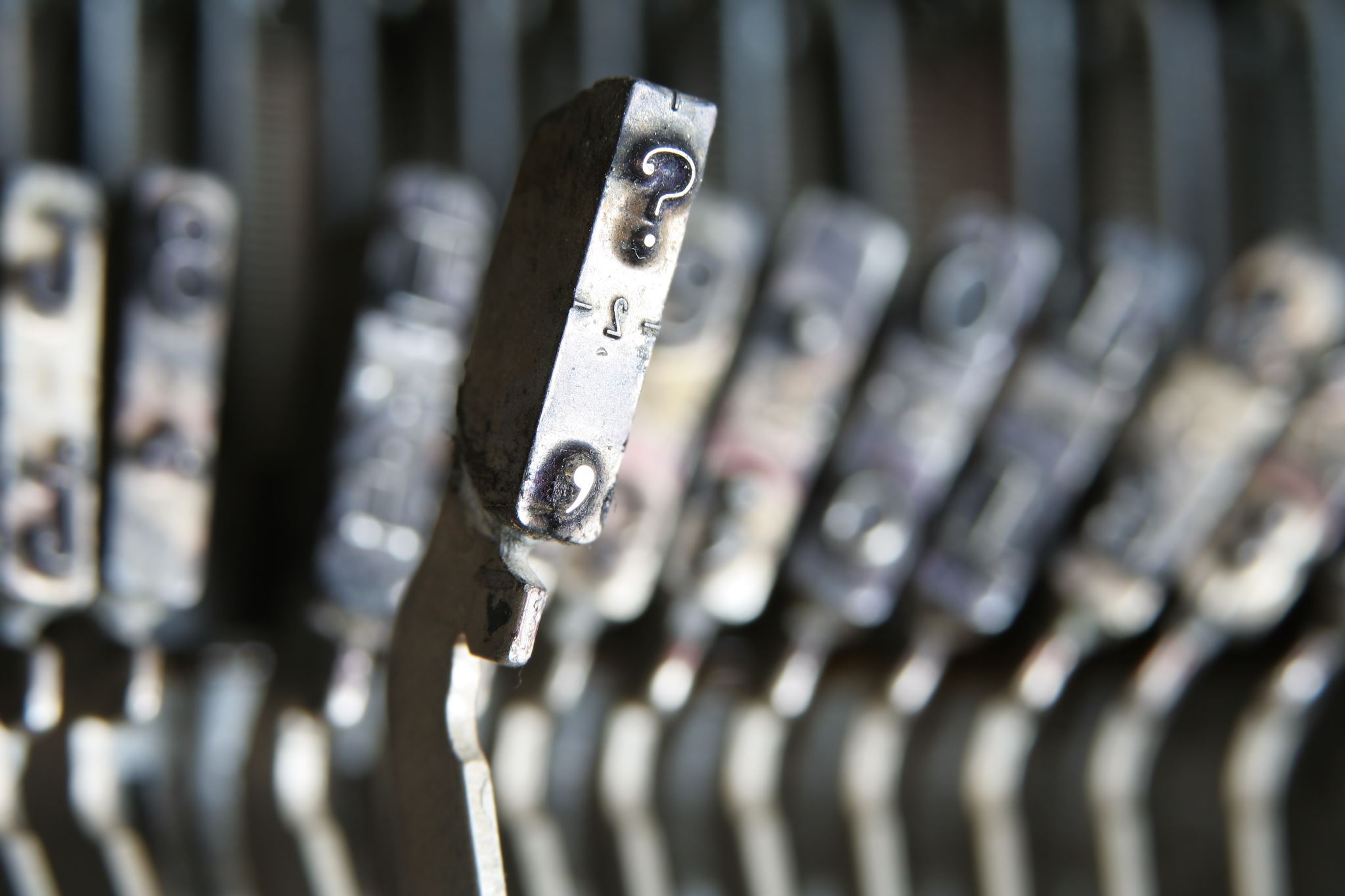 سؤال ؟
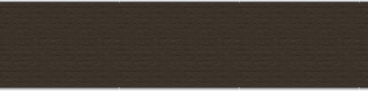 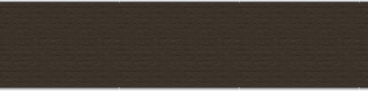 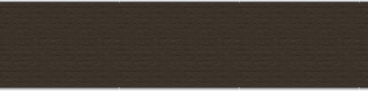 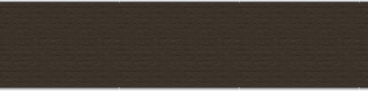 كم مرة ذكرت (واتقوا الله واعلموا) في سورة البقرة ؟
(و إنْ أردتم أن تسترضِعوا أولادكم فلا جناحَ عليكم إذا سلمتم ما ءاتيتم بالمعروف واتقوا اللهَ واعلموا أنَّ اللهَ بما تعملون بصير(233))
(واذكروا نعمتَ اللهِ عليكم وما آنزل عليكم من الكتابِ و الحكمةِ يعظكم به واتقوا اللهَ واعلموا أنَّ الله بكلِ شيءٍ عليم (231))
(واذكروا اللهَ في أيامٍ معدوداتٍ فمن تعجلَ في يومين فلا إثمَ عليه ومن تأخرَ فلا إثمَ عليه لمنِ اتقى واتقوا اللهَ واعلموا أنّكم إليْهِ تحشرون (203)
(الشهرُ الحرامُ بالشهرِ الحرامِ والحرمات قِصاصٌ فمنِ اعتدى عليكم فعتدوا عليه بمثل ما اعتدى عليكم واتقوا الله واعلموا أنَّ اللهَ مع المتقين(194)
(ذلكَ لمن لم يكن أهلهُ خاضريِ المسجدِ الحرام واتقوا اللهَ واعلموا أنَّ الله شديدُ العقاب (196)
(نساؤكم حرثٌ لكم فأتوا حرثكم أنّى شِئتم وقدموا لأنفسكم واتقوا اللهَ واعلموا أنّكم ملاقوه وبشرِ المؤمنين(223))
ثلاثة في النساء
ثلاثة في الحج
للحفاظ (9)
للحفاظ (10)
للحفاظ (11)
للحفاظ (12)
لما تحب تراجع شوية من هنا ، وتراجع شوية من هنا
للحفاظ (13)
للحفاظ (14)
للحفاظ (15)
تنبيه !!
موضع الرعد  آية (13) (شديد المحال)
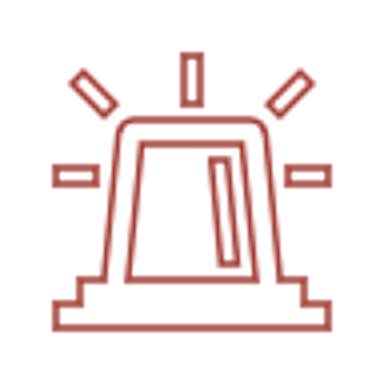 للحفاظ (16)
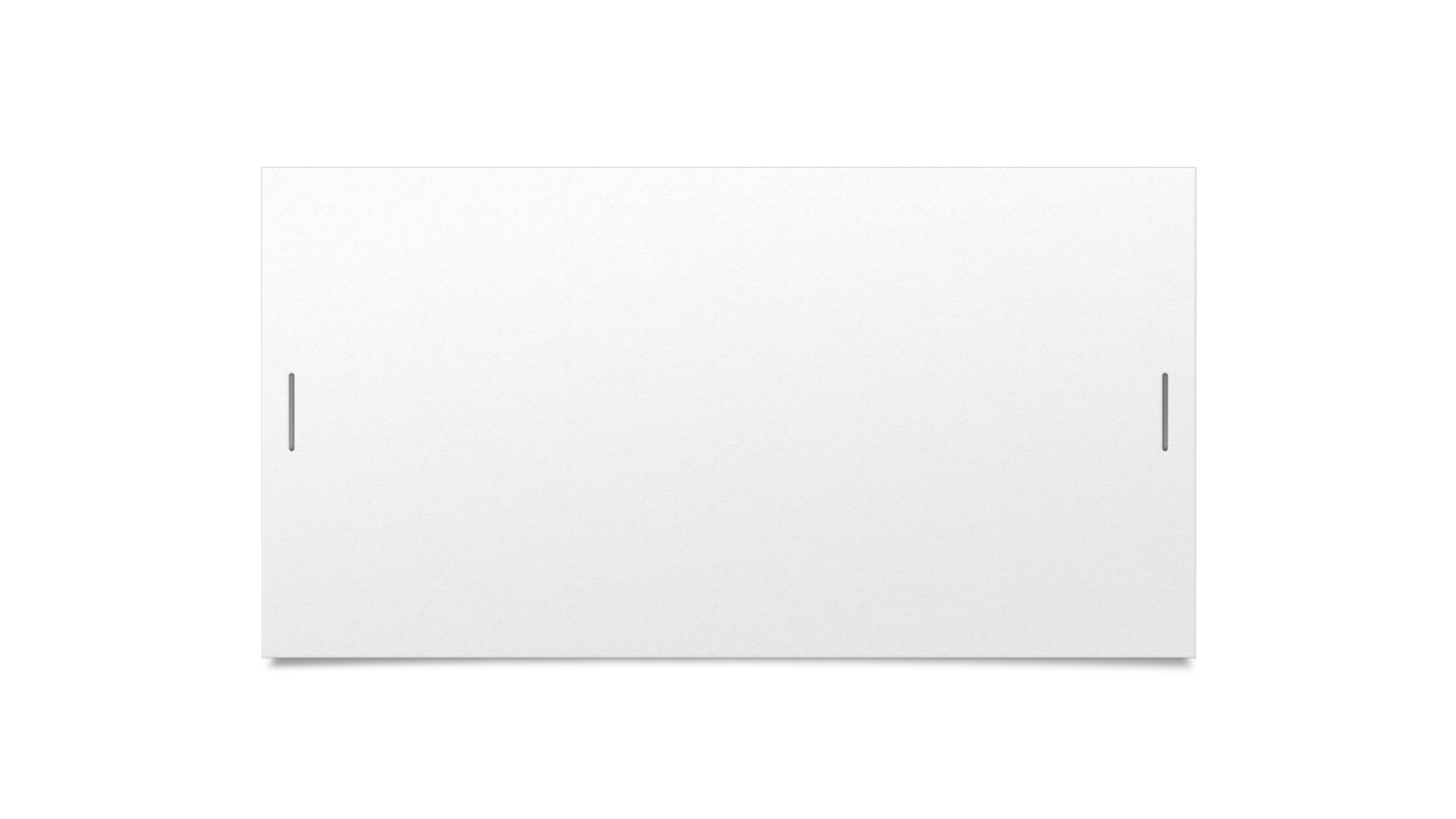 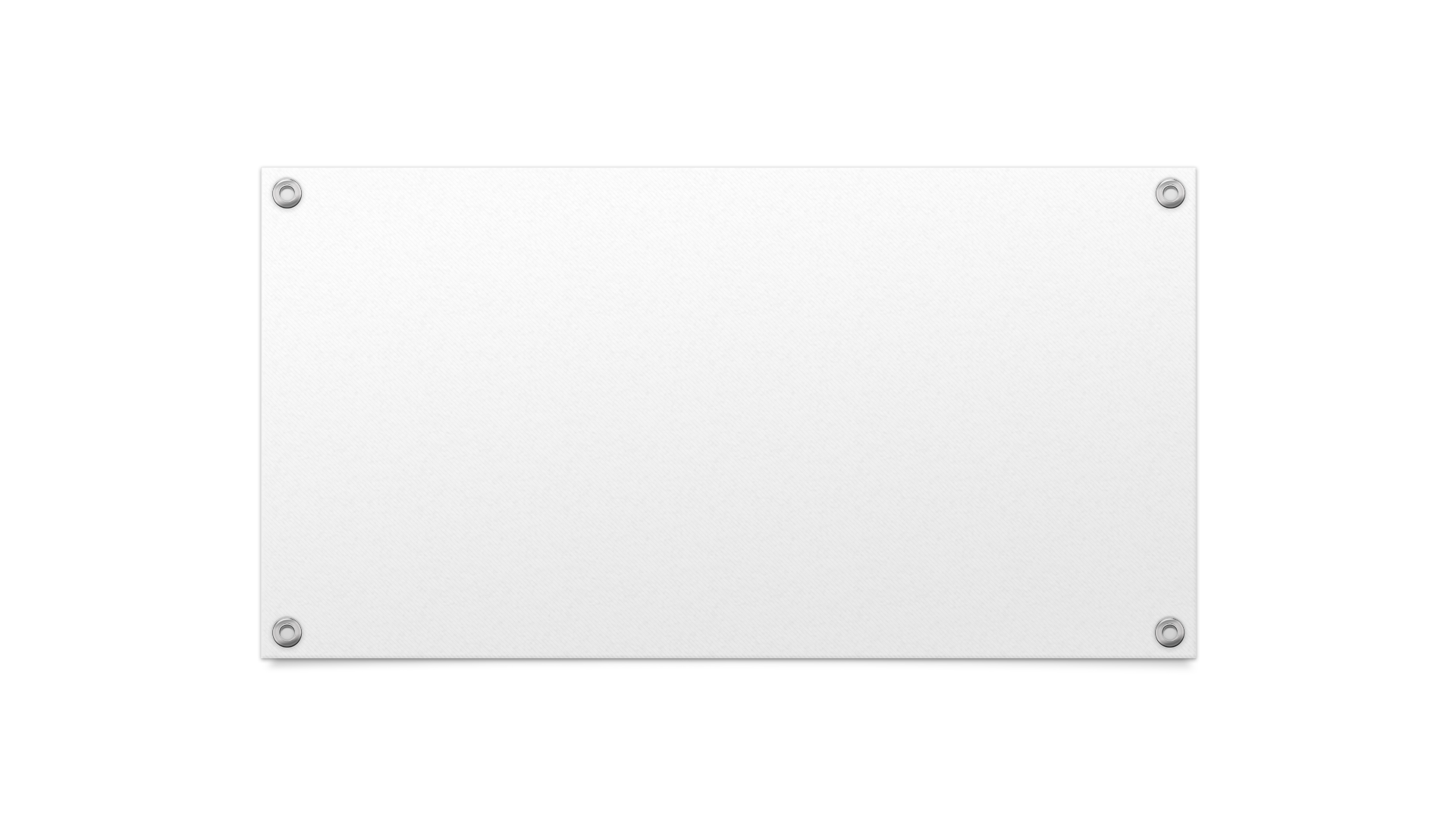 الشيوخ المتقنون الذين تعلمت عليهم كنتأشعر أحيانا أنهم لم يصلهم خبر أن القرآن قد كتب في المصاحف !! القرآن في الصدور لا في السطوروالأمر ليس مهولا !
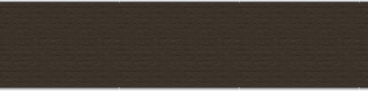 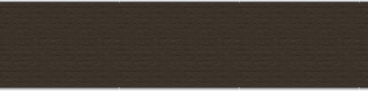 د. سعيد حمزة
للحفاظ (17)
للحفاظ (18)
للحفاظ (19)
سورة آل عمران
وفيها (16) تنبيهًا للحفاظ
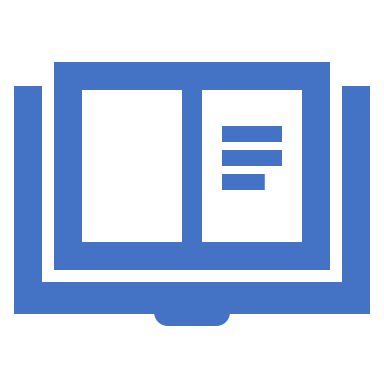 للحفاظ (1)
للحفاظ (2)
للحفاظ (3)
(وَأَطِیعُوا۟ ٱللَّهَ وَٱلرَّسُولَ لَعَلَّكُمۡ تُرۡحَمُونَ(132))
للحفاظ (4)
للحفاظ (5)
للحفاظ (6)
تنبيه !!
موضع السجدة آية (19) (أما الذّين) بدون واو
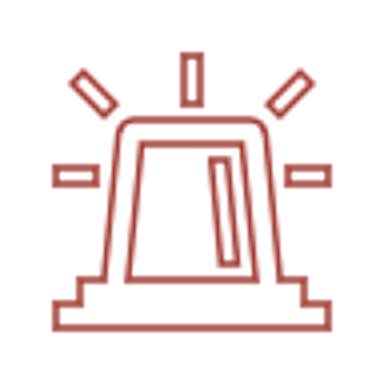 للحفاظ (7)
ما جبتش وِرد المراجعة وداخل تنام؟
للحفاظ (8)
تنبيه !!
موضع الأنعام آية (36) (ثُمَّ إليهِ يُرْجَعون)
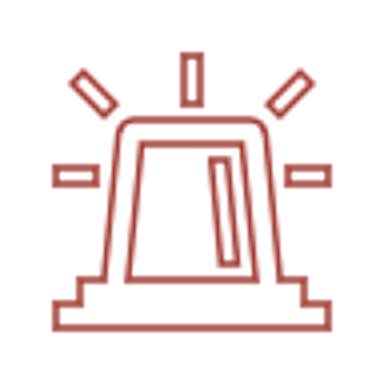 للحفاظ (9)
للحفاظ (10)
للحفاظ (11)
للحفاظ (12)
(وَلَىِٕن مُّتُّمۡ أَوۡ قُتِلۡتُمۡ لَإِلَى ٱللَّهِ تُحۡشَرُونَ(158))
القراءة المستمرة
للحفاظ (13)
تنبيه !!
موضع آخر التوبة (أنفسكم)
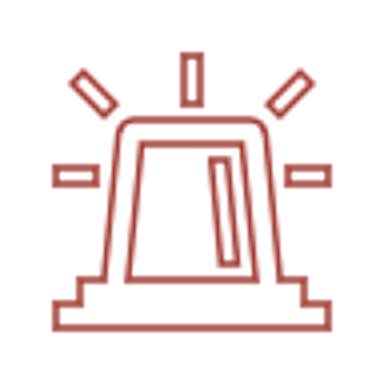 للحفاظ (14)
للحفاظ (15)
للحفاظ (16)
سورة النساء
وفيها (4) تنبيهات للحفاظ
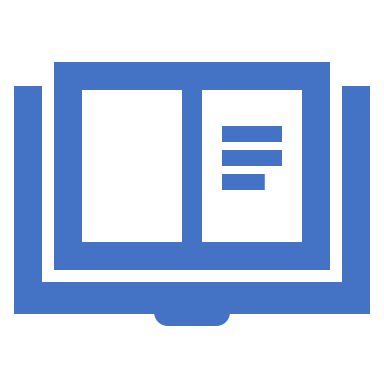 للحفاظ (1)
للحفاظ (2)
للحفاظ (3)
للحفاظ (4)
ووجدوا ما عملوا حاضرا إذا كان قلبك حاضرا فلن أتوقع منه إلا أن يمكث عندها دهرا .. فلتكن هذه الآية عنوان هذا الأسبوع تعمل في رحابها .. وبمقتضاها ستصنعك من جديد .. فقط افتح لها قلبك .. وأفسح لها الطريق ...اكتبها في كل مكان .. جوالك .. حائط حسابك بالفيس .. الواتس .. على مكتبك .. احفرها حفرا في فؤادك .. اغمر فيها كيانك صدقني .. ستولد من جديد
د. سعيد حمزة
سورة المائدة
وفيها (8) تنبيهات للحفاظ
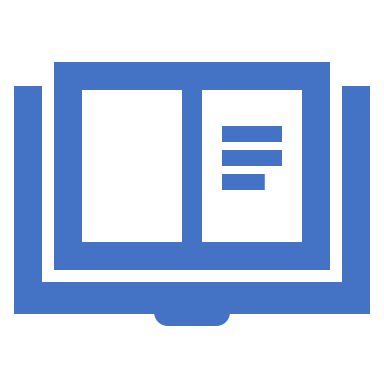 للحفاظ (1)
للحفاظ (2)
للحفاظ (3)
(فَمَنۡ أَظۡلَمُ مِمَّنِ ٱفۡتَرَىٰ عَلَى ٱللَّهِ كَذِبًا أَوۡ كَذَّبَ بِـَٔایَـٰتِهِۦۤۚ أُو۟لَـٰۤىِٕكَ یَنَالُهُمۡ نَصِیبُهُم مِّنَ ٱلۡكِتَـٰبِۖ حَتَّىٰۤ إِذَا جَاۤءَتۡهُمۡ رُسُلُنَا یَتَوَفَّوۡنَهُمۡ قَالُوۤا۟ أَیۡنَ مَا كُنتُمۡ تَدۡعُونَ مِن دُونِ ٱللَّهِۖ قَالُوا۟ ضَلُّوا۟ عَنَّا وَشَهِدُوا۟ عَلَىٰۤ أَنفُسِهِمۡ أَنَّهُمۡ كَانُوا۟ كَـٰفِرِینَ(37)) سورة الأعراف
للحفاظ (4)
للحفاظ (5)
(یُعَذِّبُ مَن یَشَاۤءُ وَیَرۡحَمُ مَن یَشَاۤءُۖ وَإِلَیۡهِ تُقۡلَبُونَ(21)) سورة العنكبوت
للحفاظ (6)
للحفاظ (7)
(یَـٰۤأَیُّهَا ٱلَّذِینَ ءَامَنُوا۟ شَهَـٰدَةُ بَیۡنِكُمۡ إِذَا حَضَرَ أَحَدَكُمُ ٱلۡمَوۡتُ حِینَ ٱلۡوَصِیَّةِ ٱثۡنَانِ ذَوَا عَدۡلࣲ مِّنكُمۡ أَوۡ ءَاخَرَانِ مِنۡ غَیۡرِكُمۡ إِنۡ أَنتُمۡ ضَرَبۡتُمۡ فِی ٱلۡأَرۡضِ فَأَصَـٰبَتۡكُم مُّصِیبَةُ ٱلۡمَوۡتِۚ تَحۡبِسُونَهُمَا مِنۢ بَعۡدِ ٱلصَّلَوٰةِ فَیُقۡسِمَانِ بِٱللَّهِ إِنِ ٱرۡتَبۡتُمۡ لَا نَشۡتَرِی بِهِۦ ثَمَنࣰا وَلَوۡ كَانَ ذَا قُرۡبَىٰ وَلَا نَكۡتُمُ شَهَـٰدَةَ ٱللَّهِ إِنَّاۤ إِذࣰا لَّمِنَ ٱلۡـَٔاثِمِینَ(106))
للحفاظ (8)
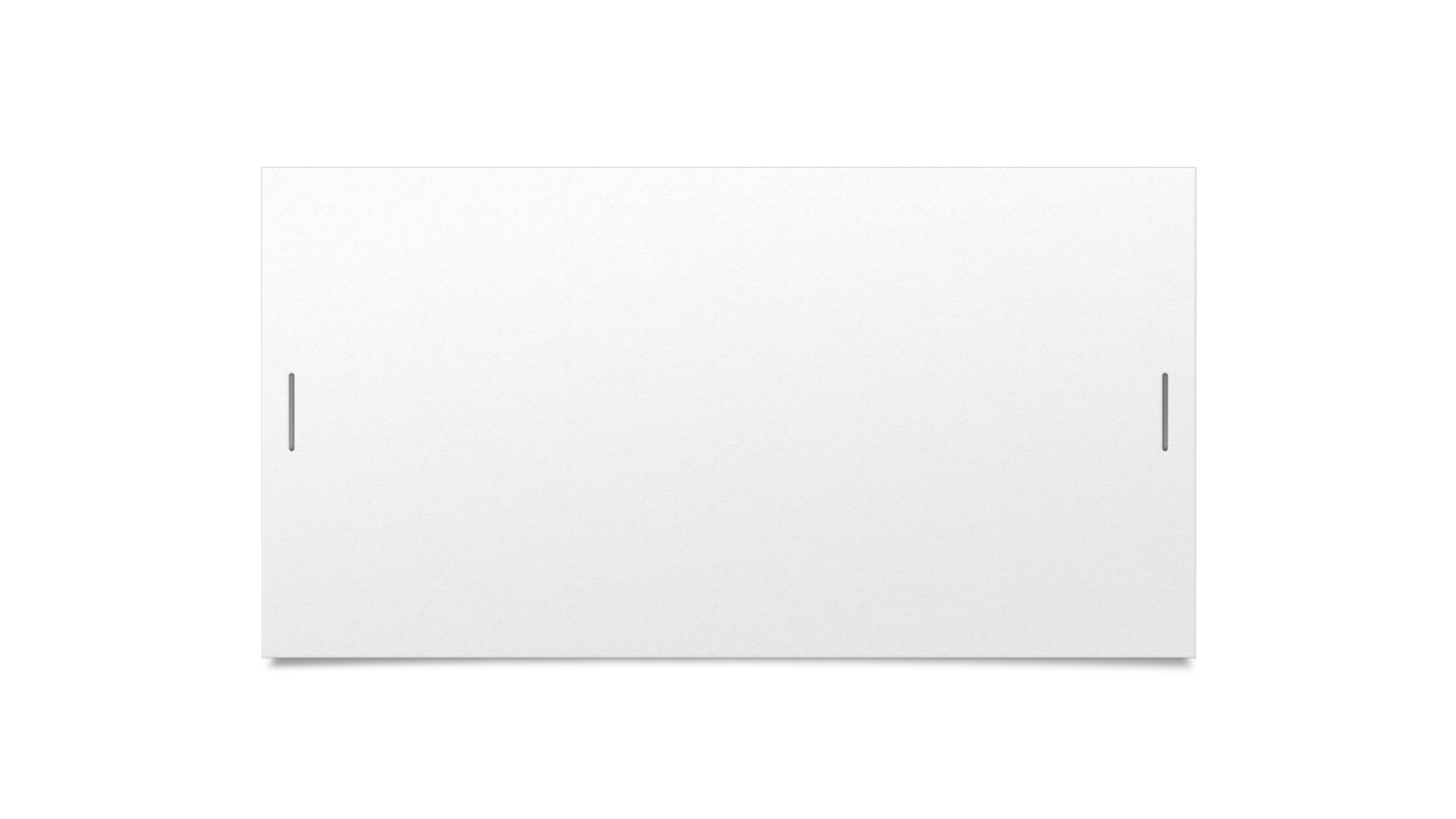 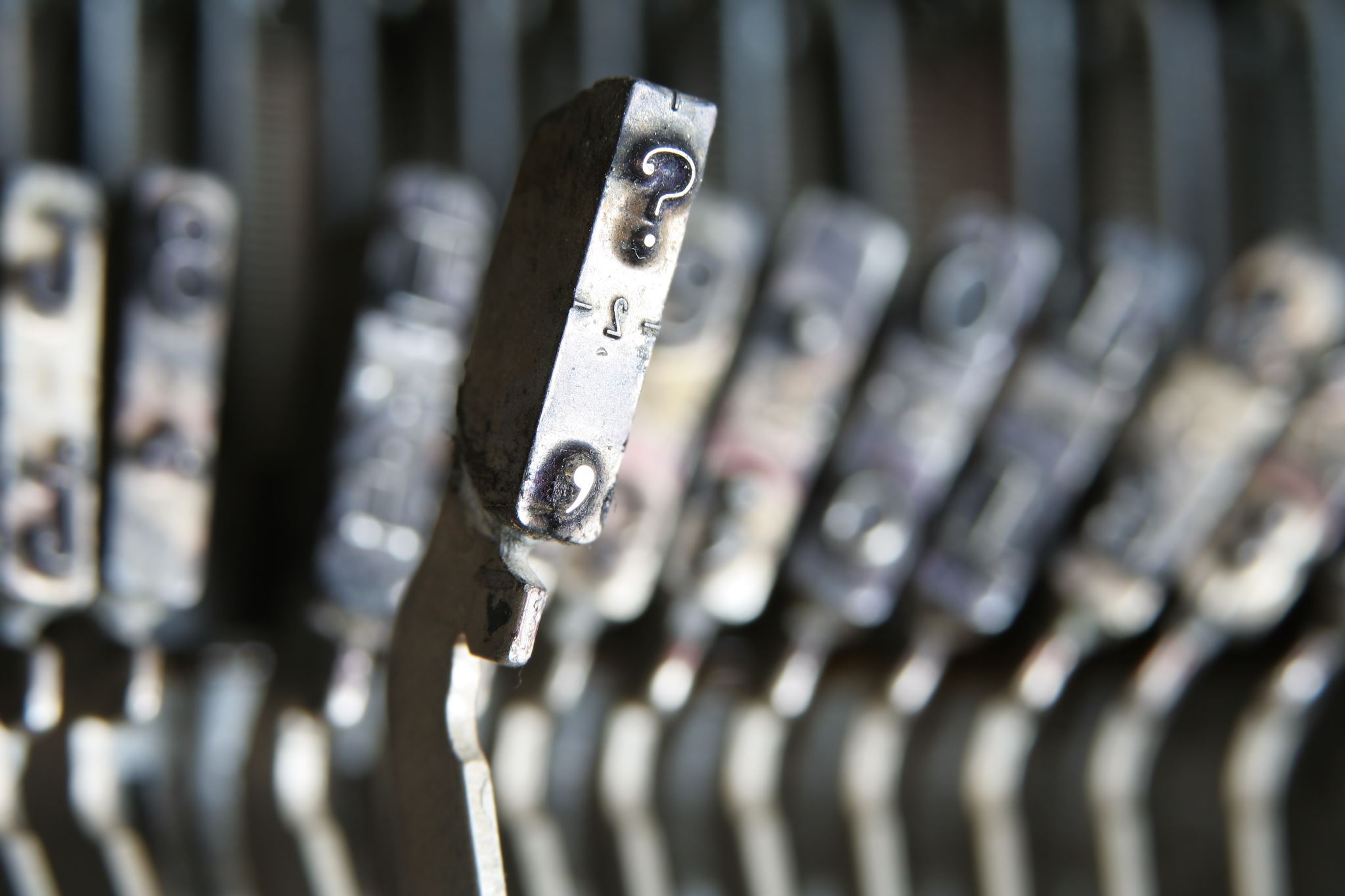 سؤال ؟
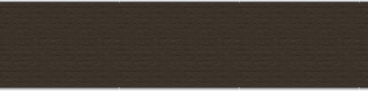 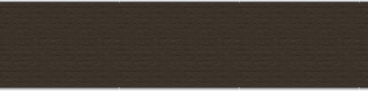 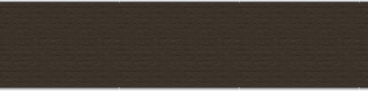 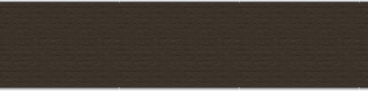 كيف نضبط (ولمّا) و (فلمّا) في سورة هود ؟
سورة الأنعام
وفيها (12) تنبيهًا للحفاظ
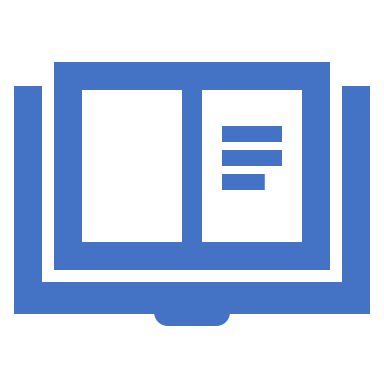 للحفاظ (1)
للحفاظ (2)
(وَإِذْ قَالَ إِبْرَاهِيمُ لِأَبِيهِ وَقَوْمِهِ إِنَّنِي بَرَاء مِّمَّا تَعْبُدُونَ(26)) سورة الزخرف
للحفاظ (3)
للحفاظ (4)
للحفاظ (5)
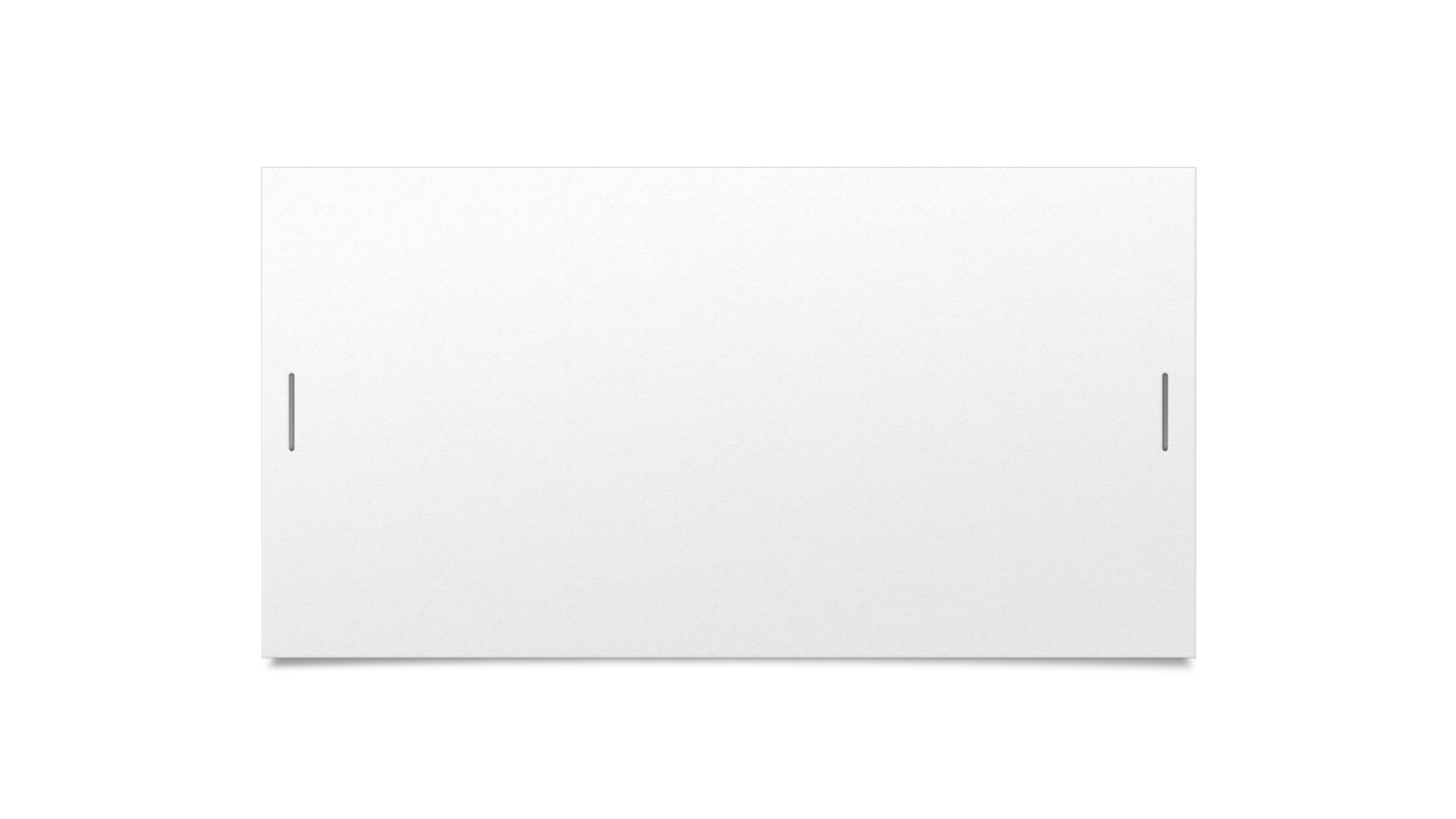 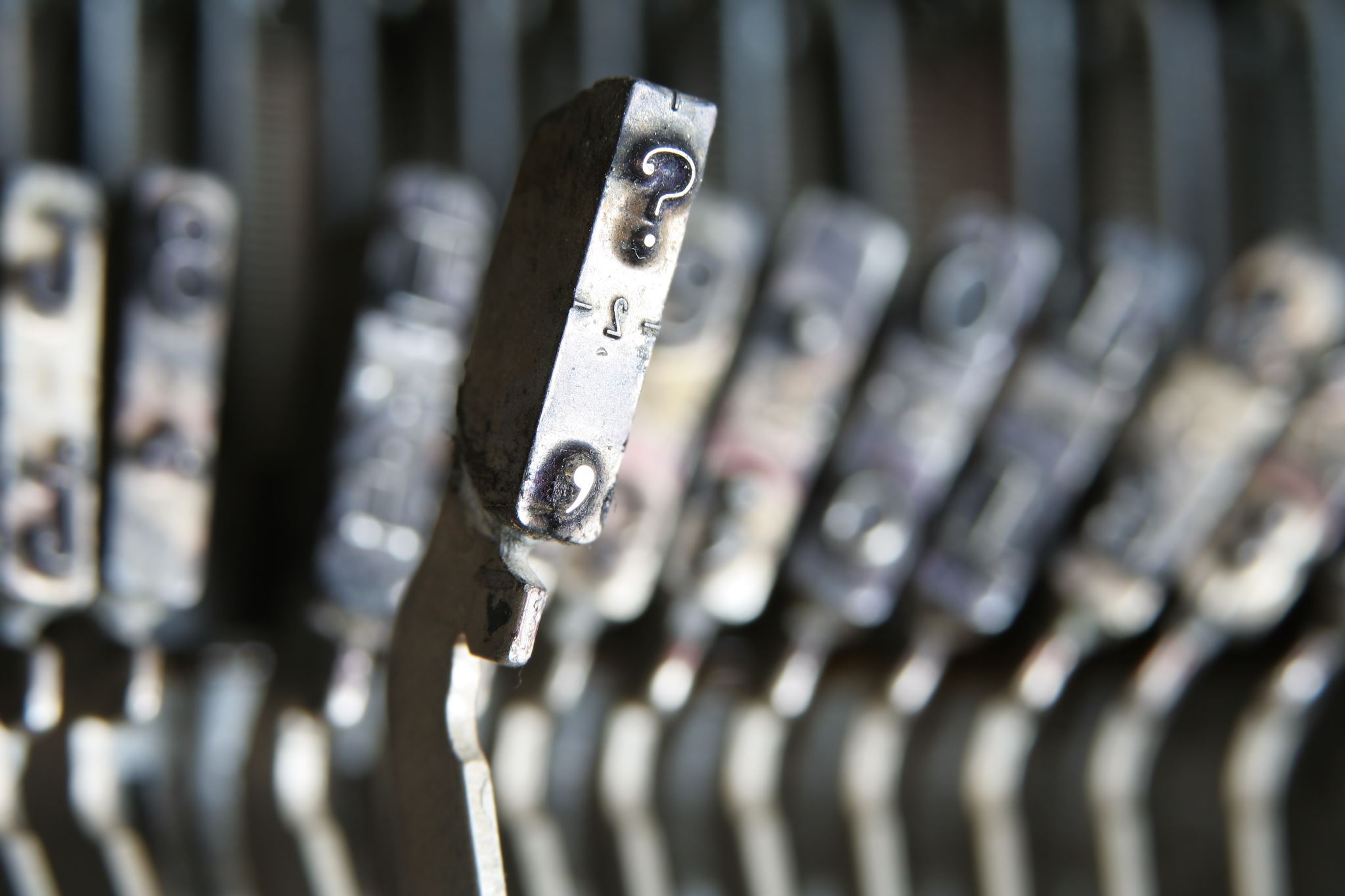 سؤال ؟
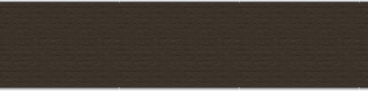 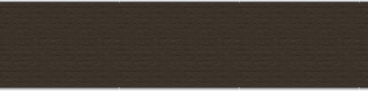 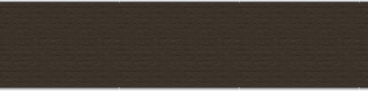 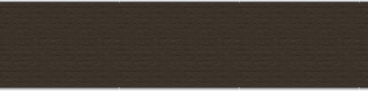 كم مرة ذكر (من في السموات ومن في الأرض) بزيادة (من)
دخل النمل على الحج يونس زمرًا
للحفاظ (6)
للحفاظ (7)
للحفاظ (8)
(وَهُوَ الَّذِيَ أَنزَلَ مِنَ السَّمَاء مَاء فَأَخْرَجْنَا بِهِ نَبَاتَ كُلِّ شَيْءٍ فَأَخْرَجْنَا مِنْهُ خَضِرًا نُّخْرِجُ مِنْهُ حَبًّا مُّتَرَاكِبًا وَمِنَ النَّخْلِ مِن طَلْعِهَا قِنْوَانٌ دَانِيَةٌ وَجَنَّاتٍ مِّنْ أَعْنَابٍ وَالزَّيْتُونَ وَالرُّمَّانَ مُشْتَبِهًا وَغَيْرَ مُتَشَابِهٍ انظُرُواْ إِلَى ثَمَرِهِ إِذَا أَثْمَرَ وَيَنْعِهِ إِنَّ فِي ذَلِكُمْ لَآيَاتٍ لِّقَوْمٍ يُؤْمِنُونَ (99))
للحفاظ (9)
للحفاظ (10)
للحفاظ (11)
للحفاظ (12)
(وَإِذْ تَأَذَّنَ رَبُّكَ لَيَبْعَثَنَّ عَلَيْهِمْ إِلَى يَوْمِ الْقِيَامَةِ مَن يَسُومُهُمْ سُوءَ الْعَذَابِ إِنَّ رَبَّكَ لَسَرِيعُ الْعِقَابِ وَإِنَّهُ لَغَفُورٌ رَّحِيمٌ(167))  سورة الأعراف